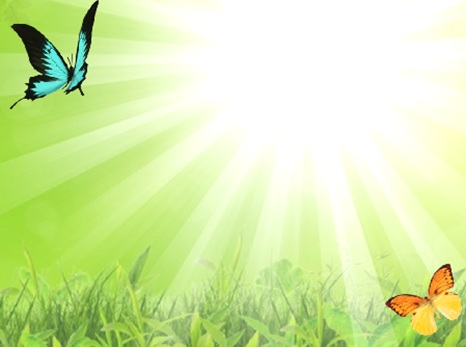 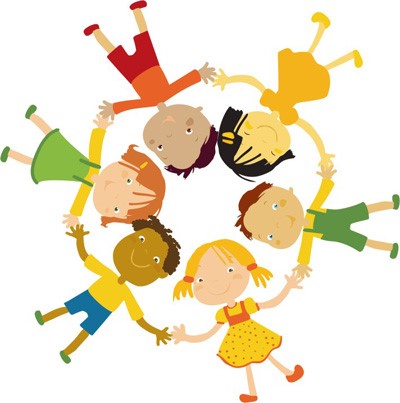 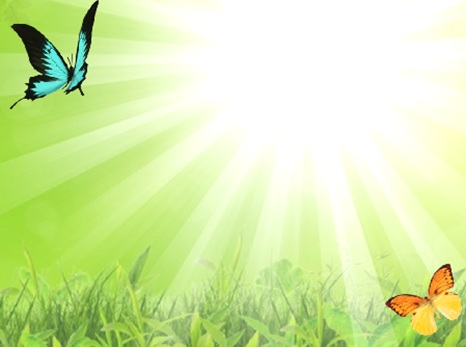 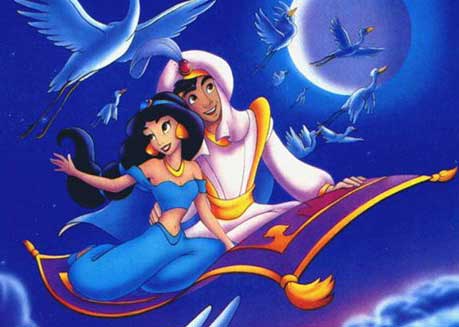 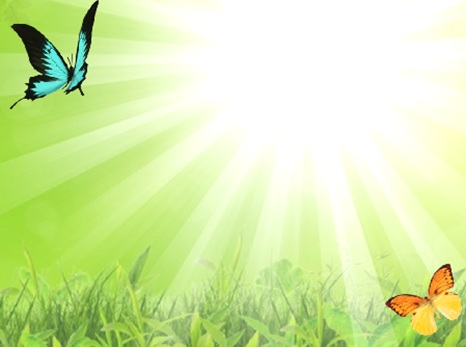 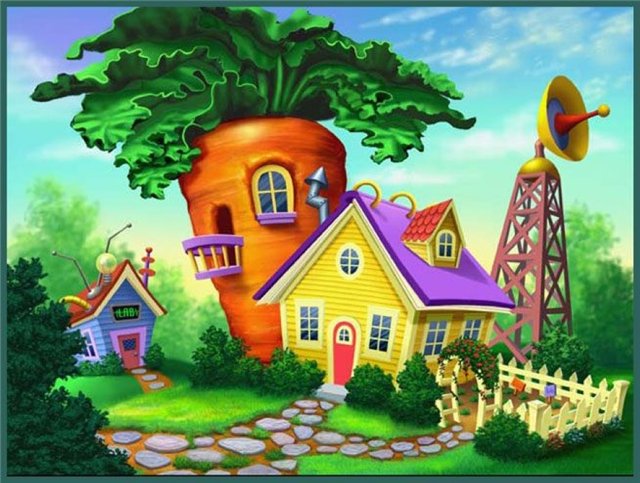 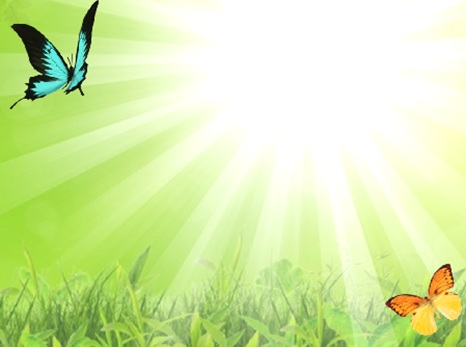 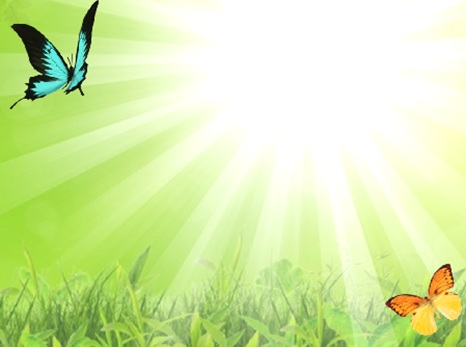 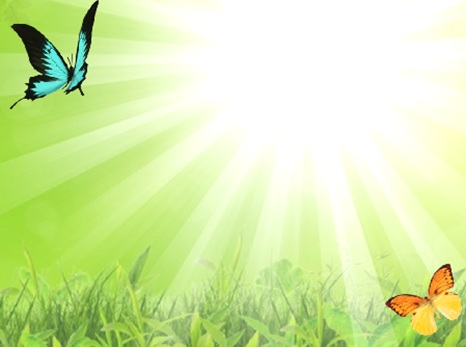 Н
У
А
М
Э
П
Ш
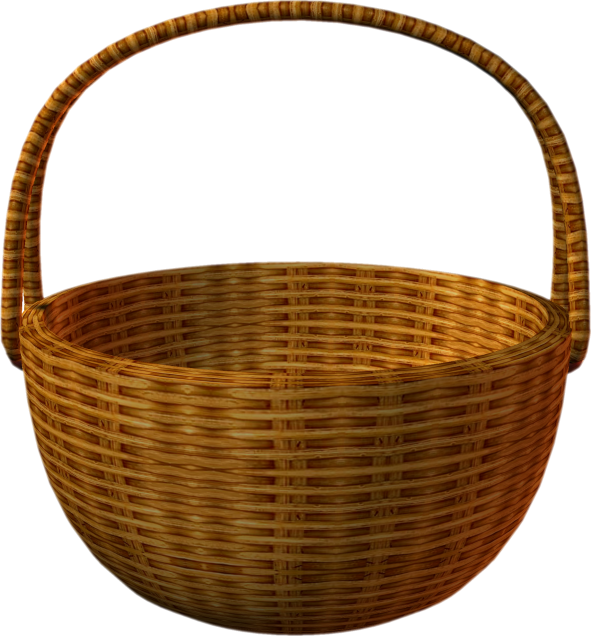 С
Г
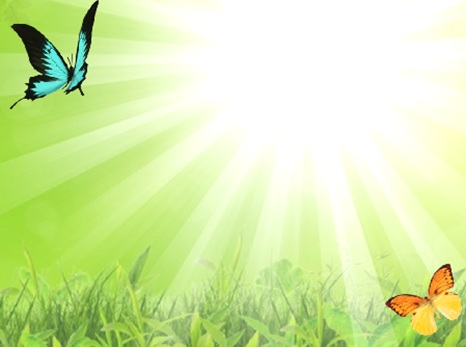 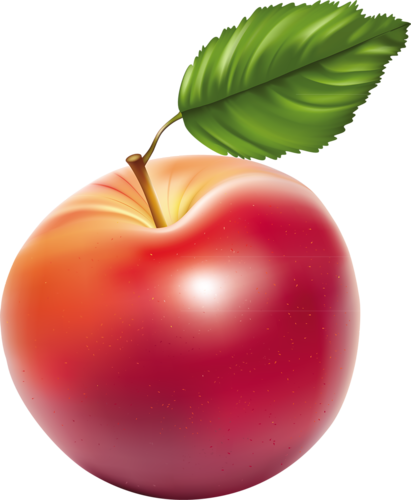 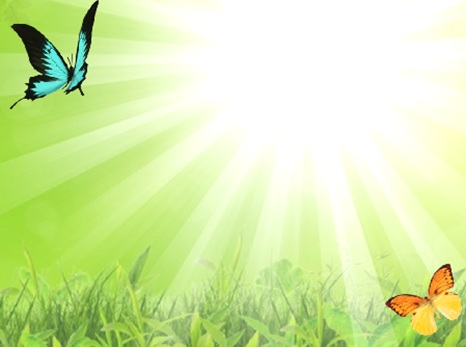 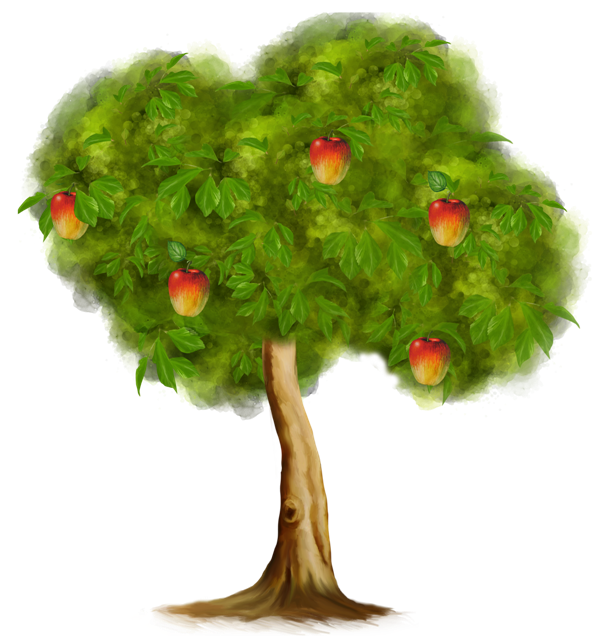 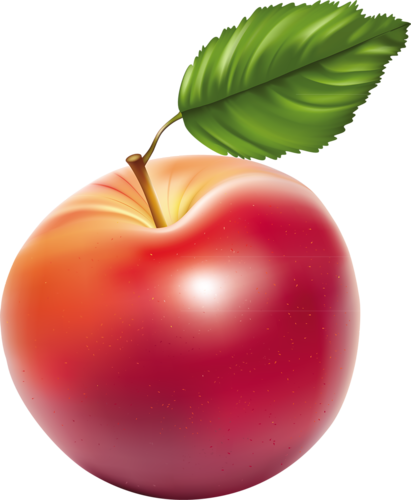 то
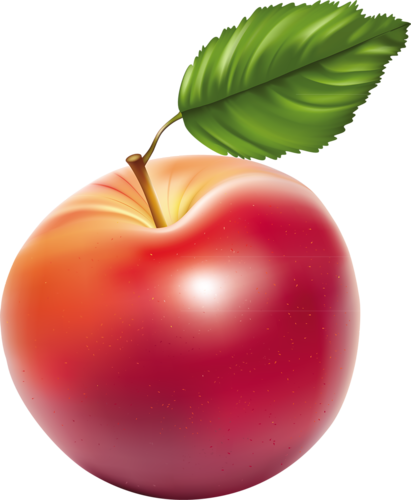 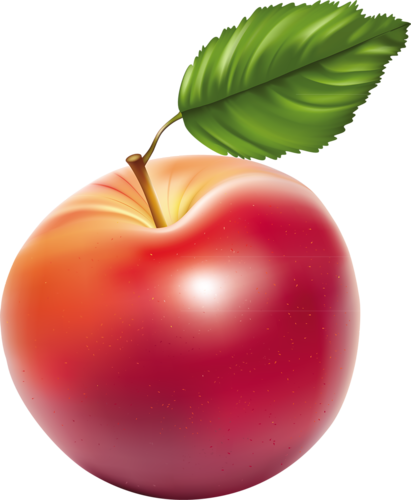 лап
му
ка
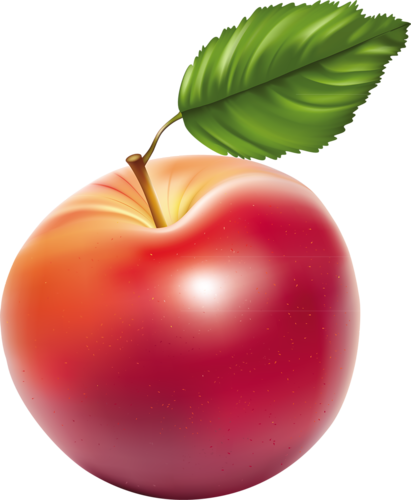 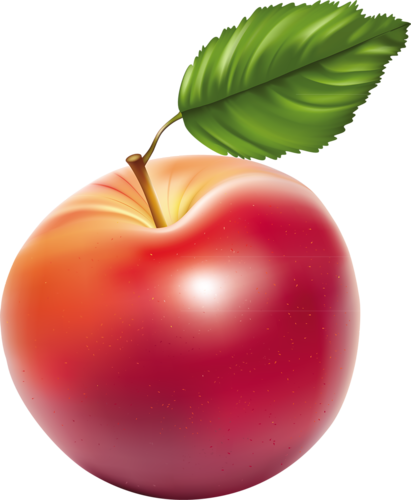 ле
ша
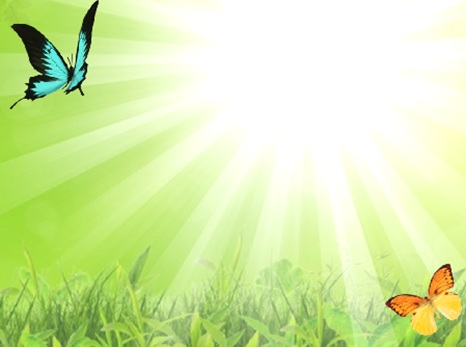 МУКА
ЛАПША
ЛЕТО
КАША
ЛАПКА
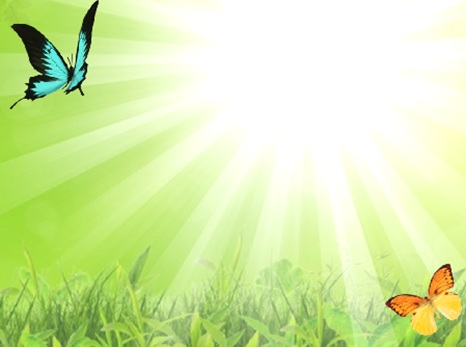 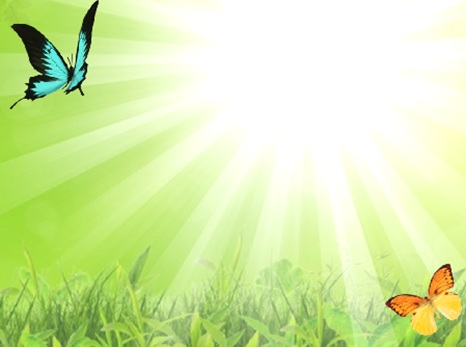 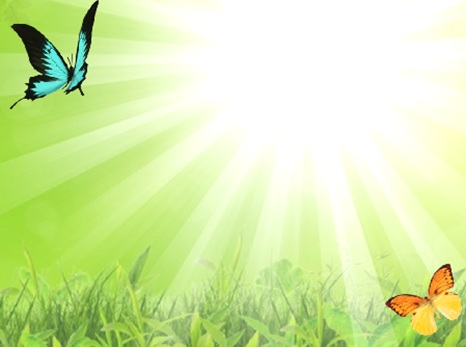 А
Р
Е
К
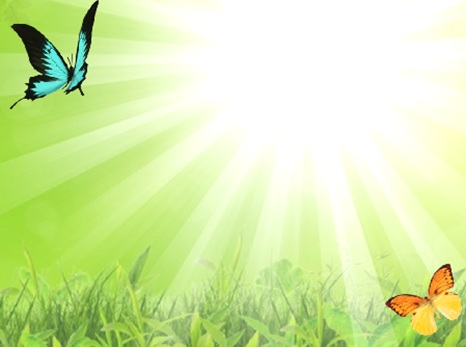 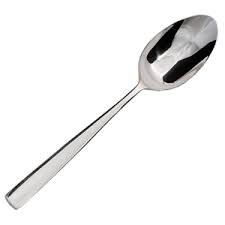 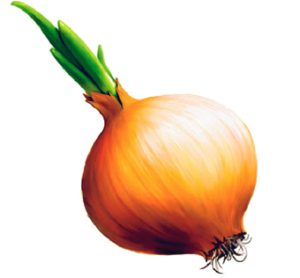 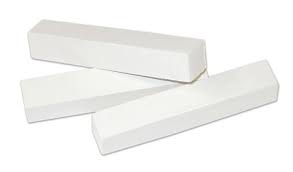 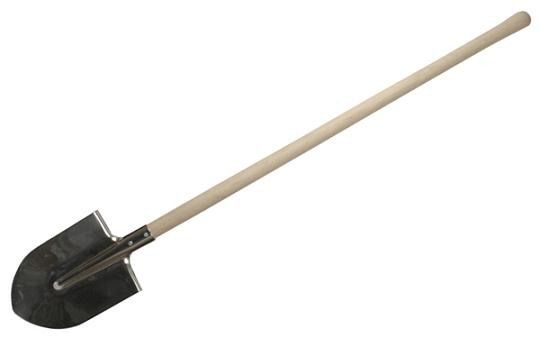 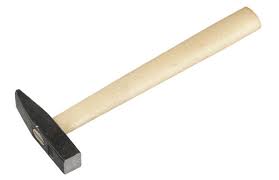 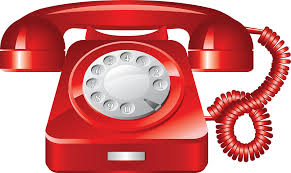 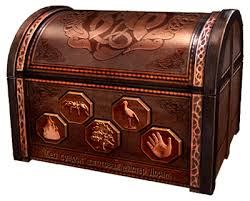 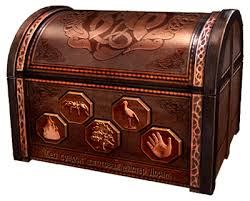 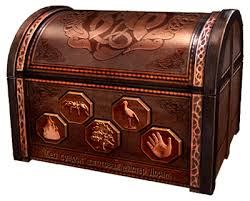 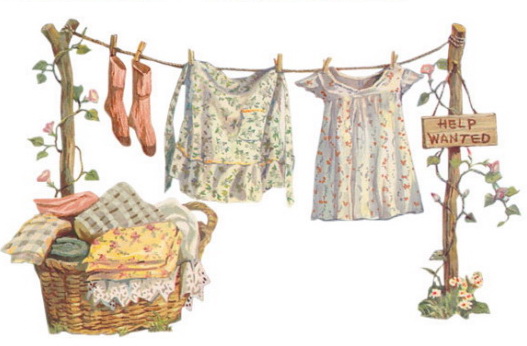